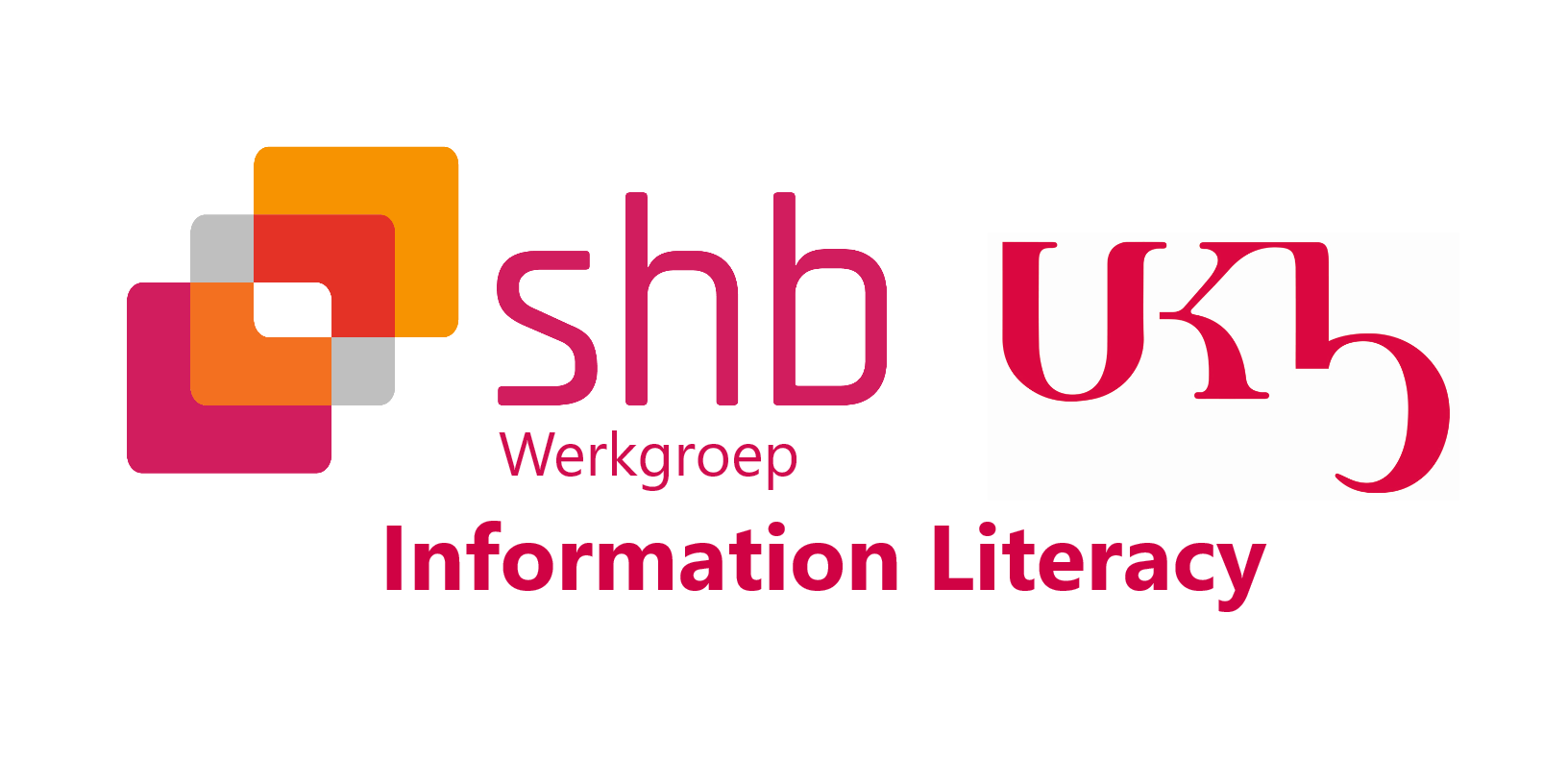 Project delen toetsvragen Information Literacy
LOOWI-bijeenkomst

SHB/UKB Werkgroep Information Literacy
22 april 2022
Brenda Lems
1
This presentation is available under a  Creative Commons Attribution 4.0 International-licence
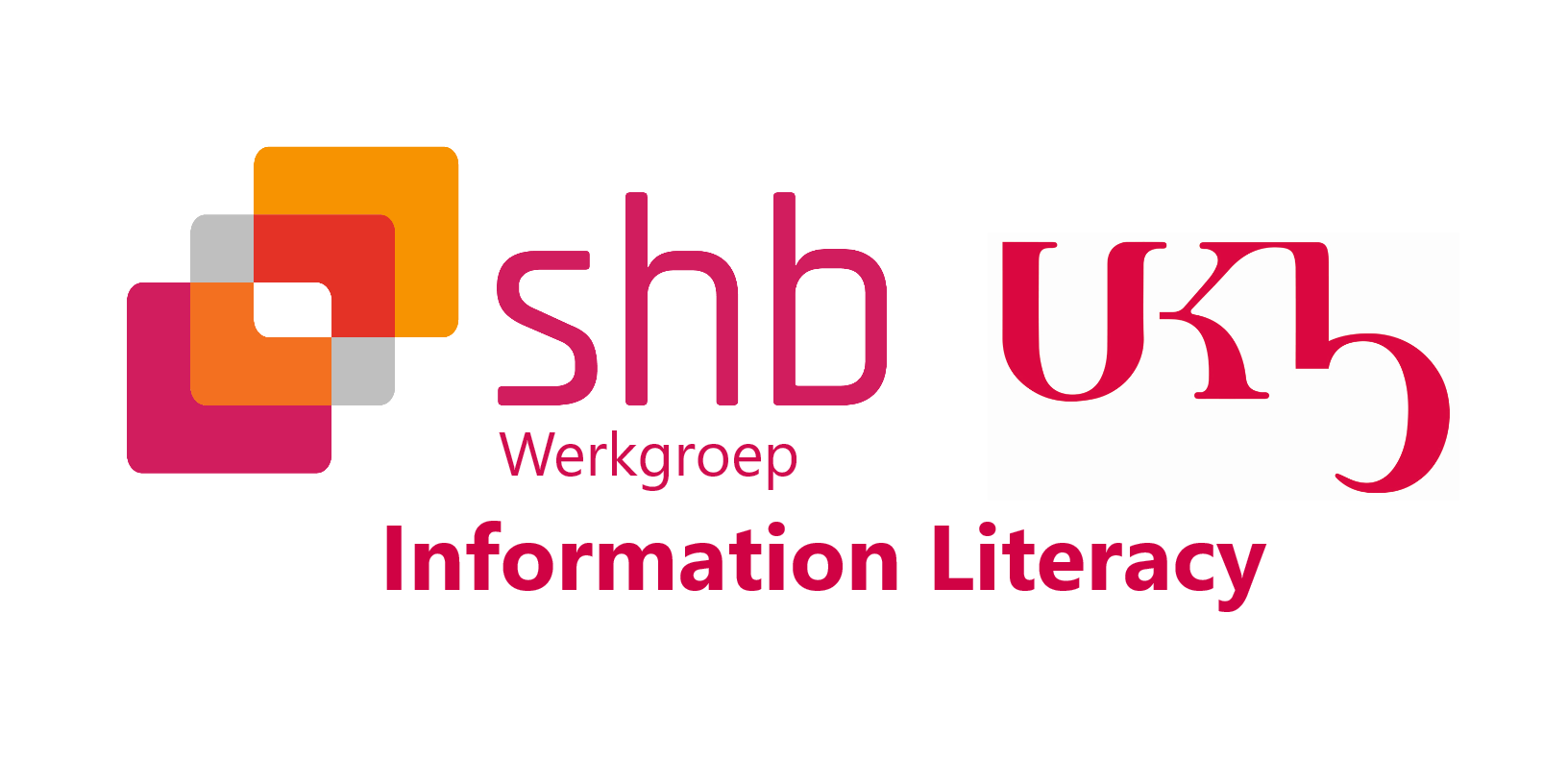 Achtergrond
Informele samenwerking tussen een aantal hogeschoolbibliotheken
Geformaliseerd via werkgroep Information Literacy en aansluiting UB’s
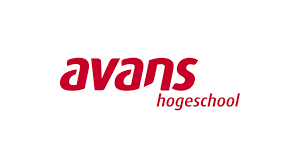 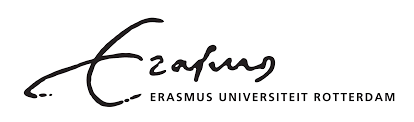 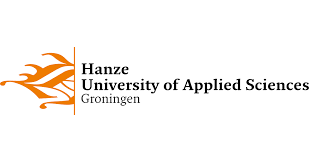 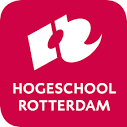 Aandachtspunten:
Metadatering ->Taxonomie Information Literacy
Kwaliteitscriteria toetsvragen ->Beoordelingsformulier meerkeuzevragen
Vragen toegevoegd via import en handmatige invoer
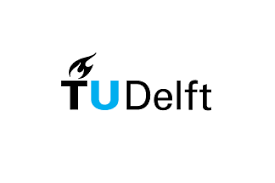 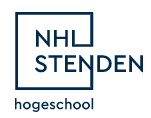 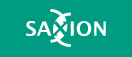 2
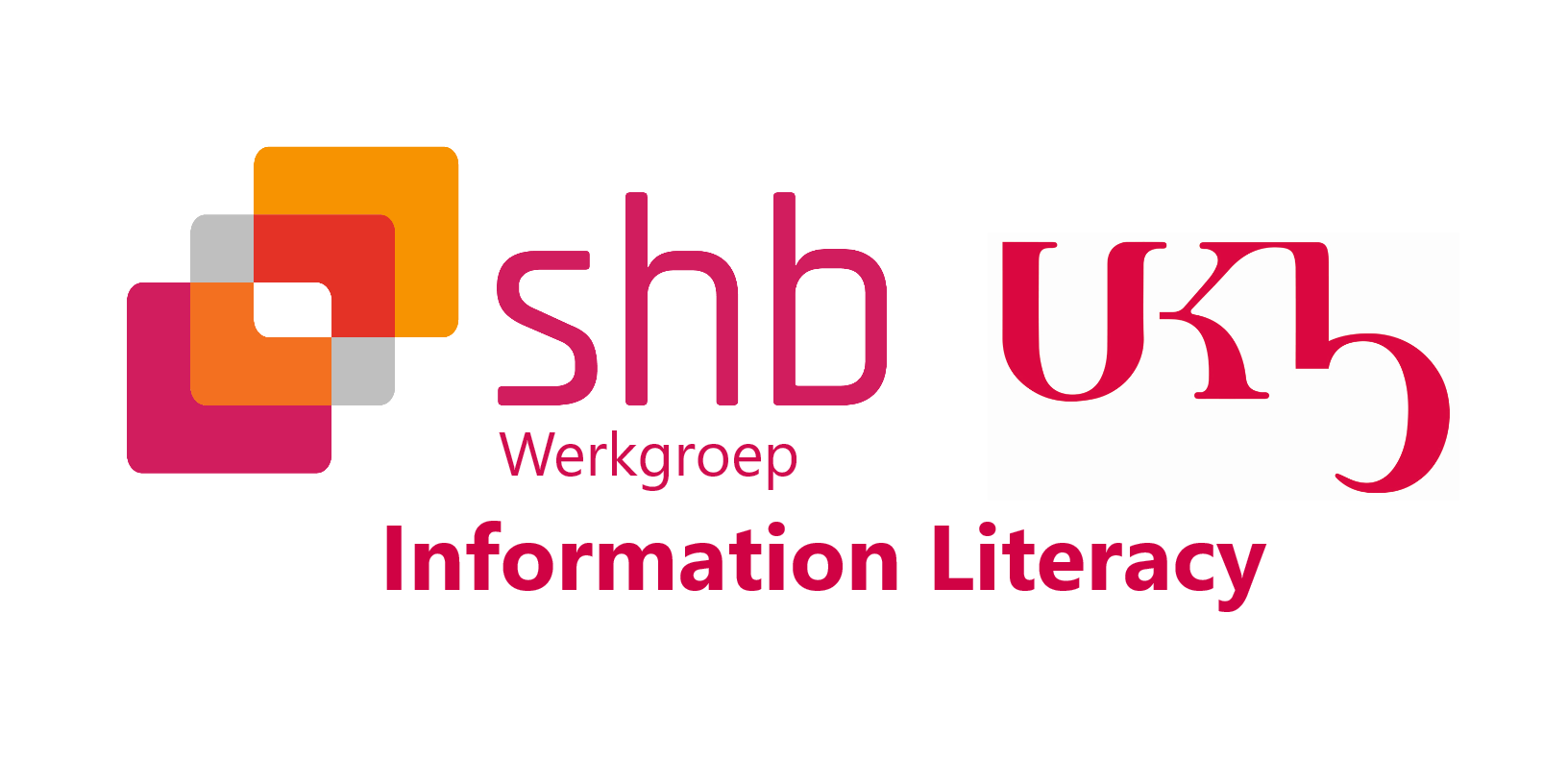 Bibliotheken HBO en WO
Toetsvragen
Inmiddels ruim 500 vragen goedgekeurd
Toegang PDF’s per onderwerp via edugroepen 
Directe kijktoegang Remindo mogelijk
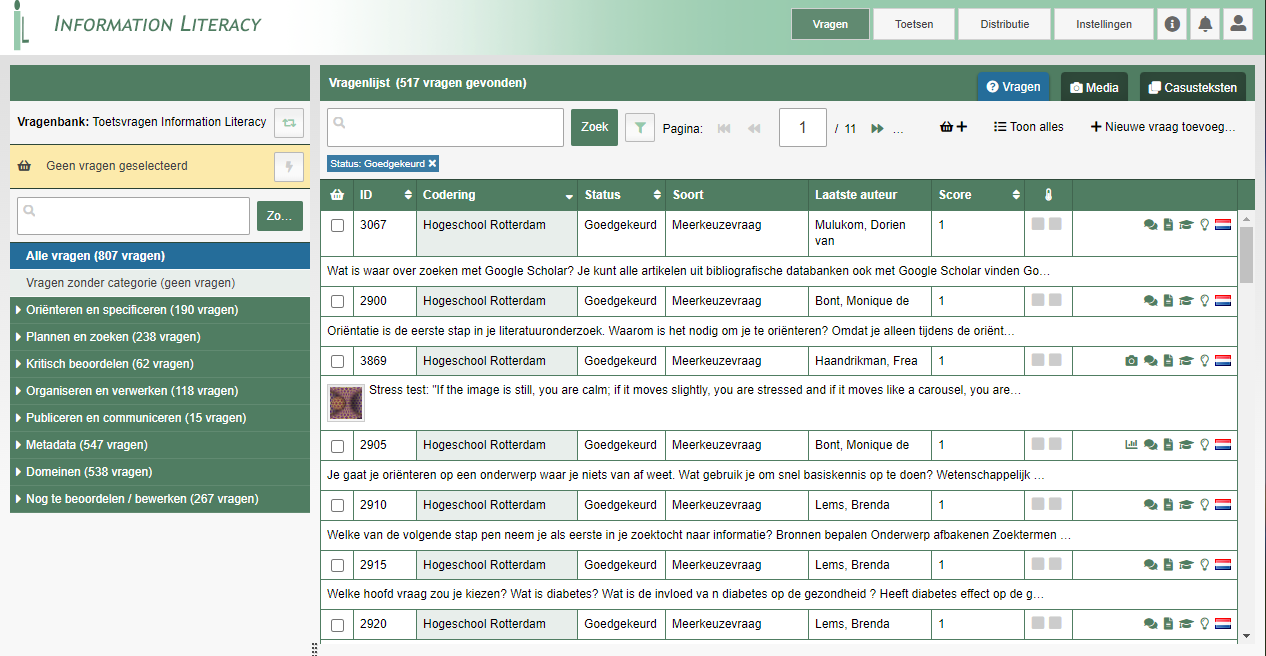 Aandachtspunten:
Afsluiting project: mei 2022
Juni 2022: QTI-bestanden beschikbaar voor import in eigen toetssysteem, daarna jaarlijkse update QTI-bestanden
Borging: aanpassing per onderwerp waar nodig + toevoegen vragen bij aanlevering door instellingen
3
Bron: https://information-literacy.remindotoetsmanager.nl/
[Speaker Notes: Bron: https://information-literacy.remindotoetsmanager.nl/]
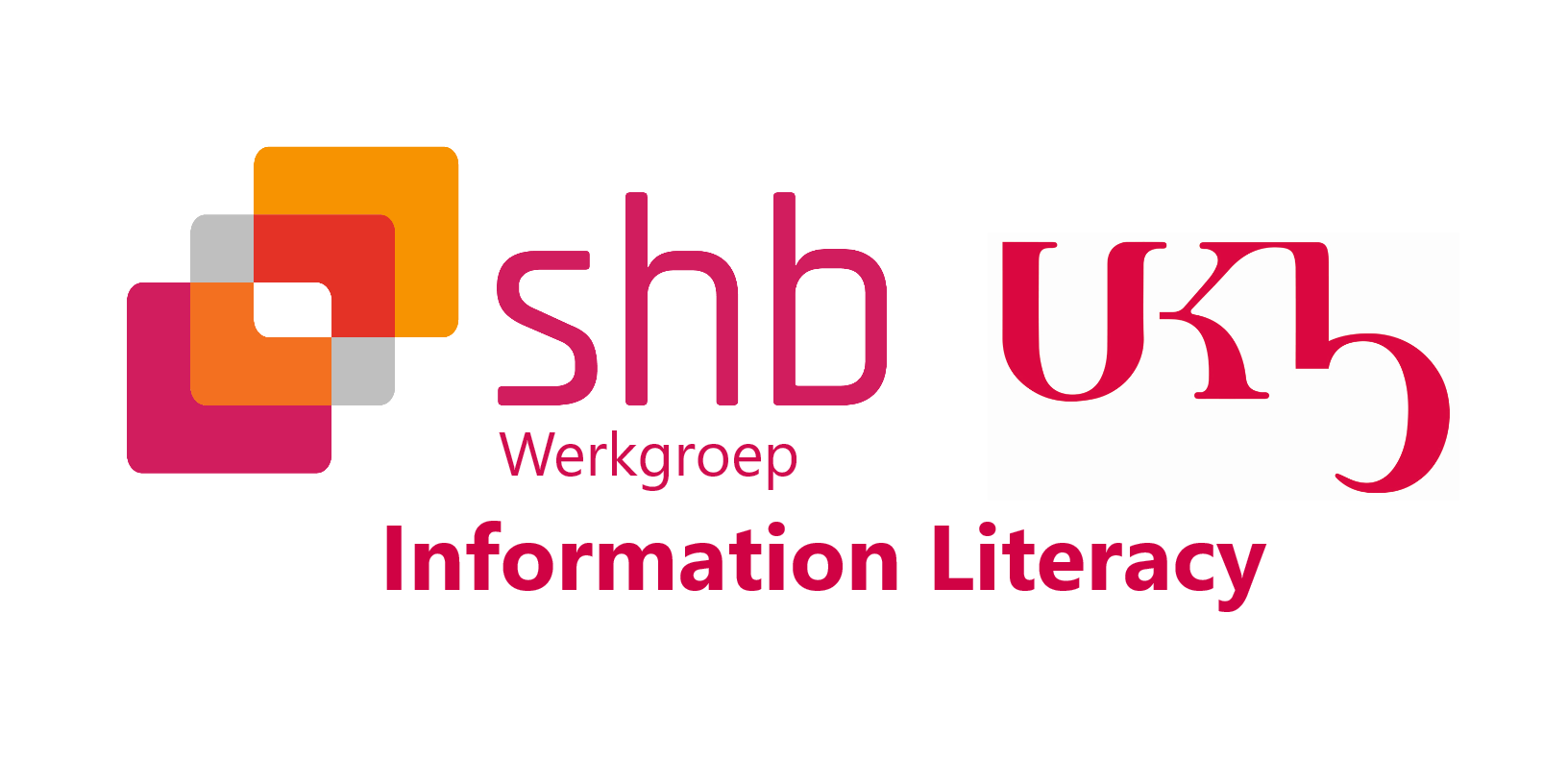 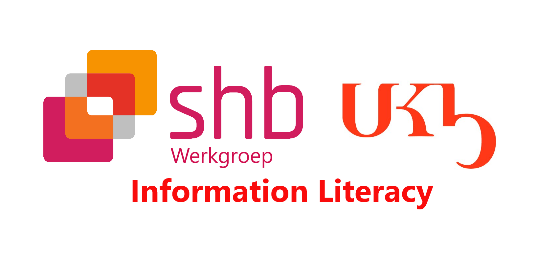 Links
Kwaliteitsmodel toetsvragen
Checklist kwaliteit gesloten meerkeuzevragen
Workflow toetsvragen downloaden
Gegenereerde toetsvragen
4
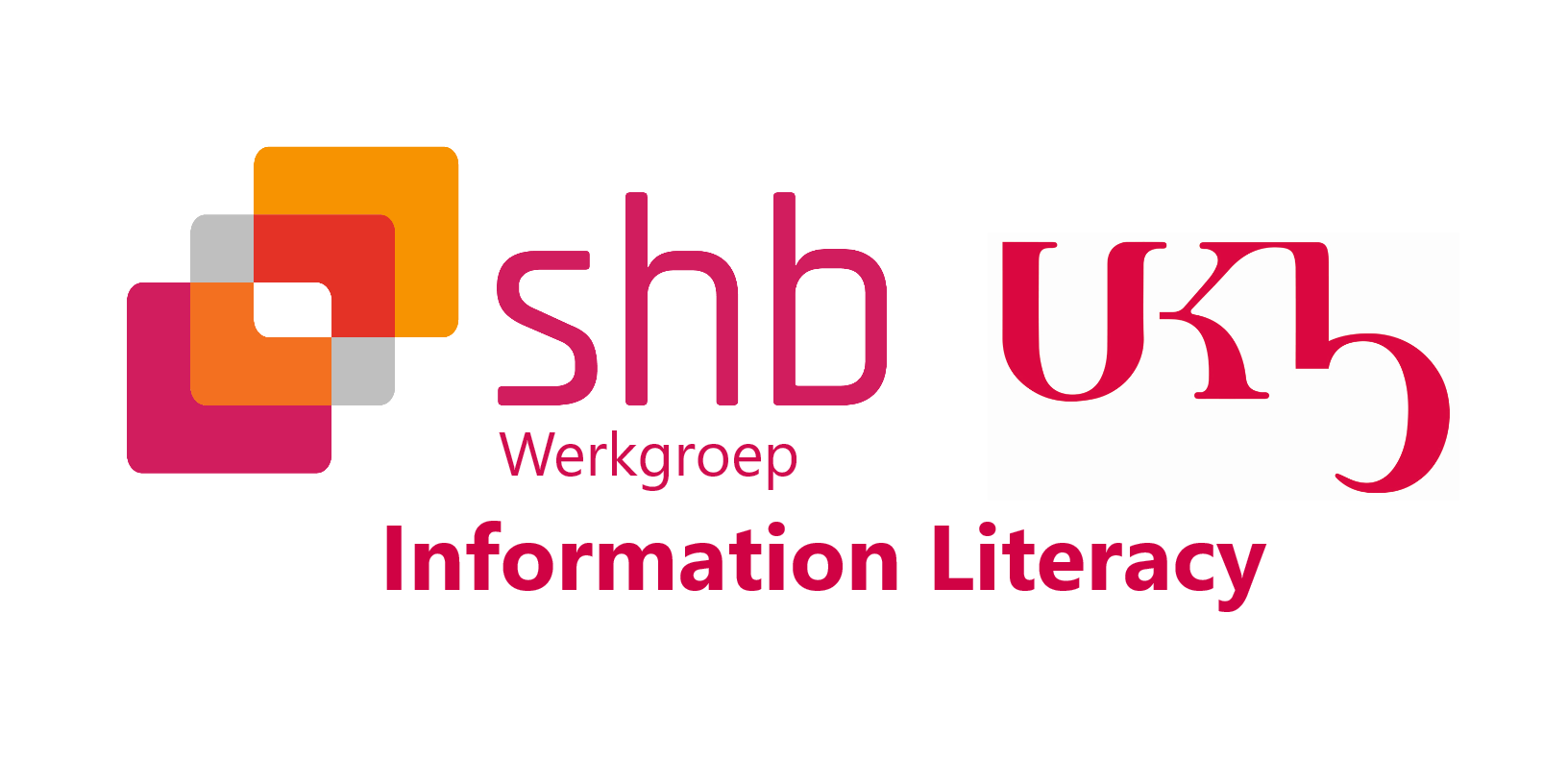 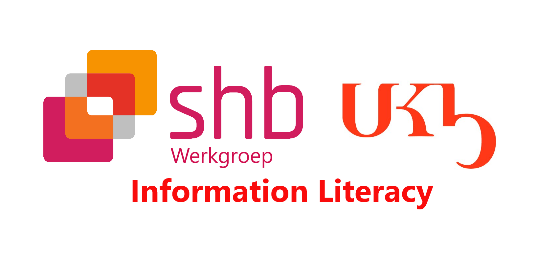 Opdracht
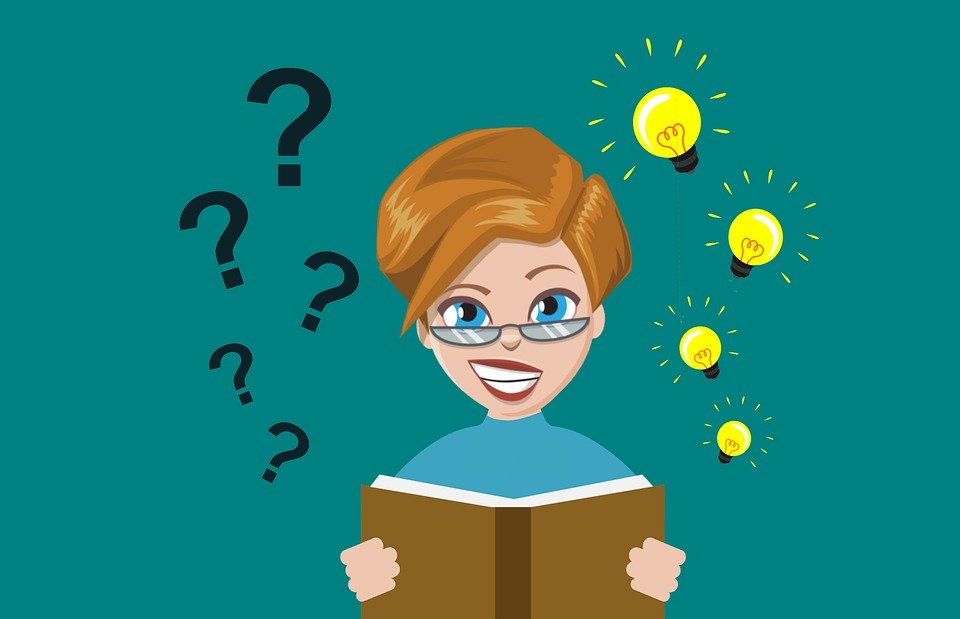 In groepen aan de slag met de volgende onderwerpen:
Groep 1: vragen beoordelen begeleider Alie Mud
Groep 2: vragen aanpassenbegeleider Mariette Michielsen
Groep 3: nieuwe meerkeuze-vragen bedenkenbegeleider Brenda Lems 
Groep 4: nieuwe meerkeuze-vragen bedenkenbegeleider Frea Haandrikman
Bron: https://cdn.pixabay.com/photo/2019/05/22/22/28/brainstorm-4222728_960_720.jpg
5
[Speaker Notes: In de pauze heeft Monique jullie allemaal een nummer gegeven. Deze corresponderen met flipovers.
Jullie gaan in groepjes aan de slag met verschillende deelaspecten van toetsvragen, namelijk vragen beoordelen, vragen aanpassen en nieuwe meerkeuzevragen bedenken.
Bij iedere flipover is een begeleider (projectlid) die extra uitleg geeft. Waar nodig zijn het kwaliteitsmodel en checklist beschikbaar.]
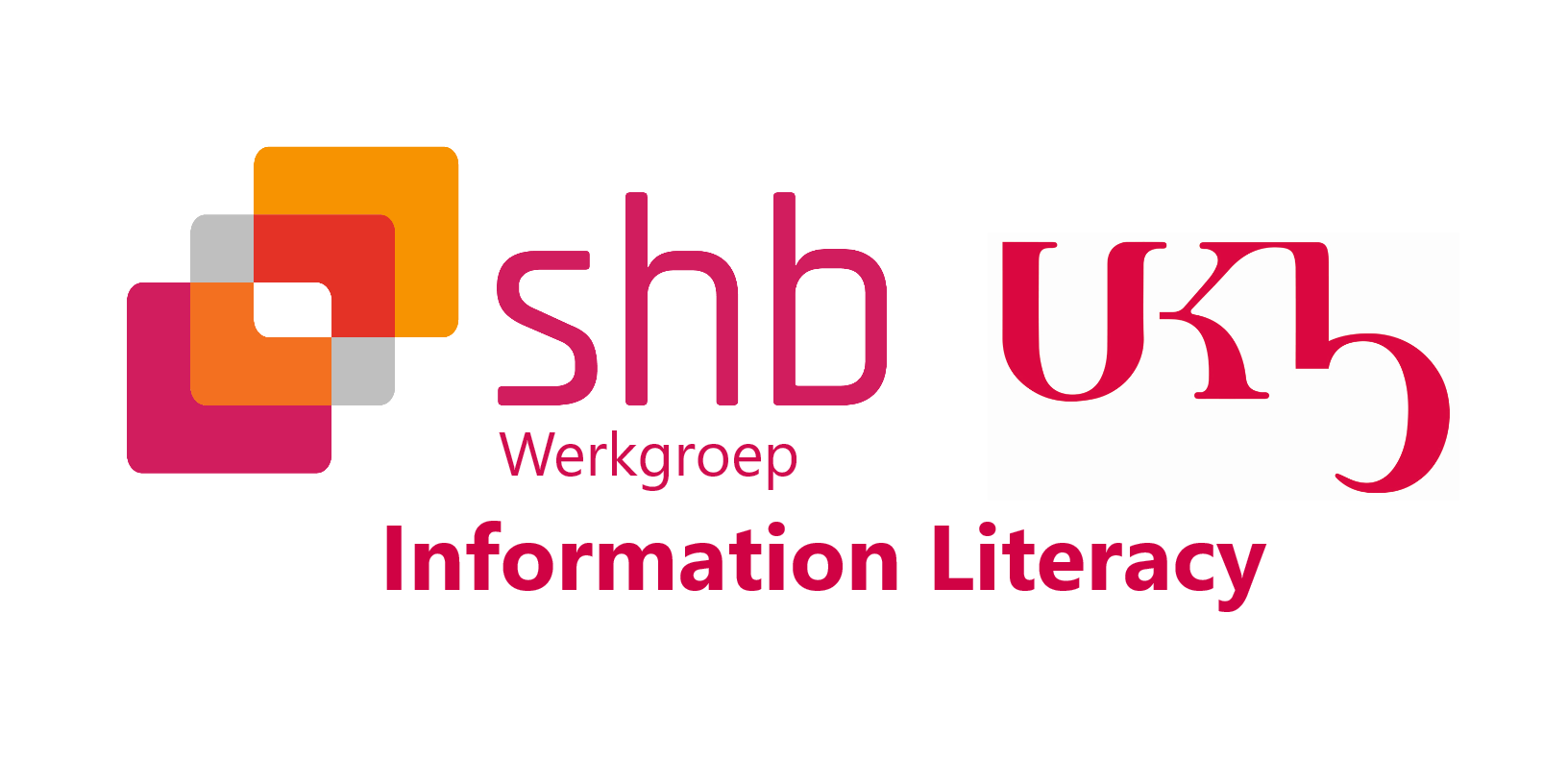 MEER INFORMATIE
Brenda Lems | b.y.lems@hr.nl
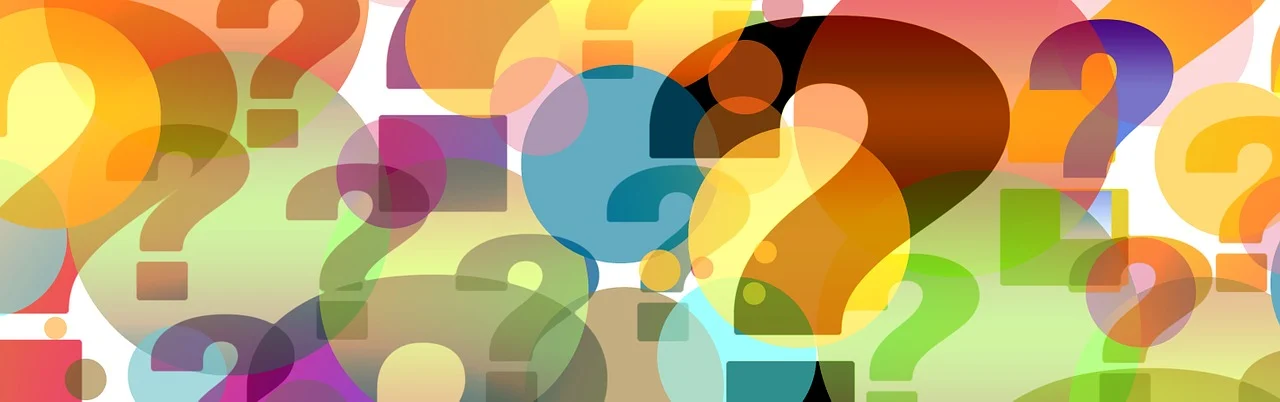 6
Image: https://pixabay.com/nl/illustrations/banner-koptekst-vraagteken-vraag-1090830/
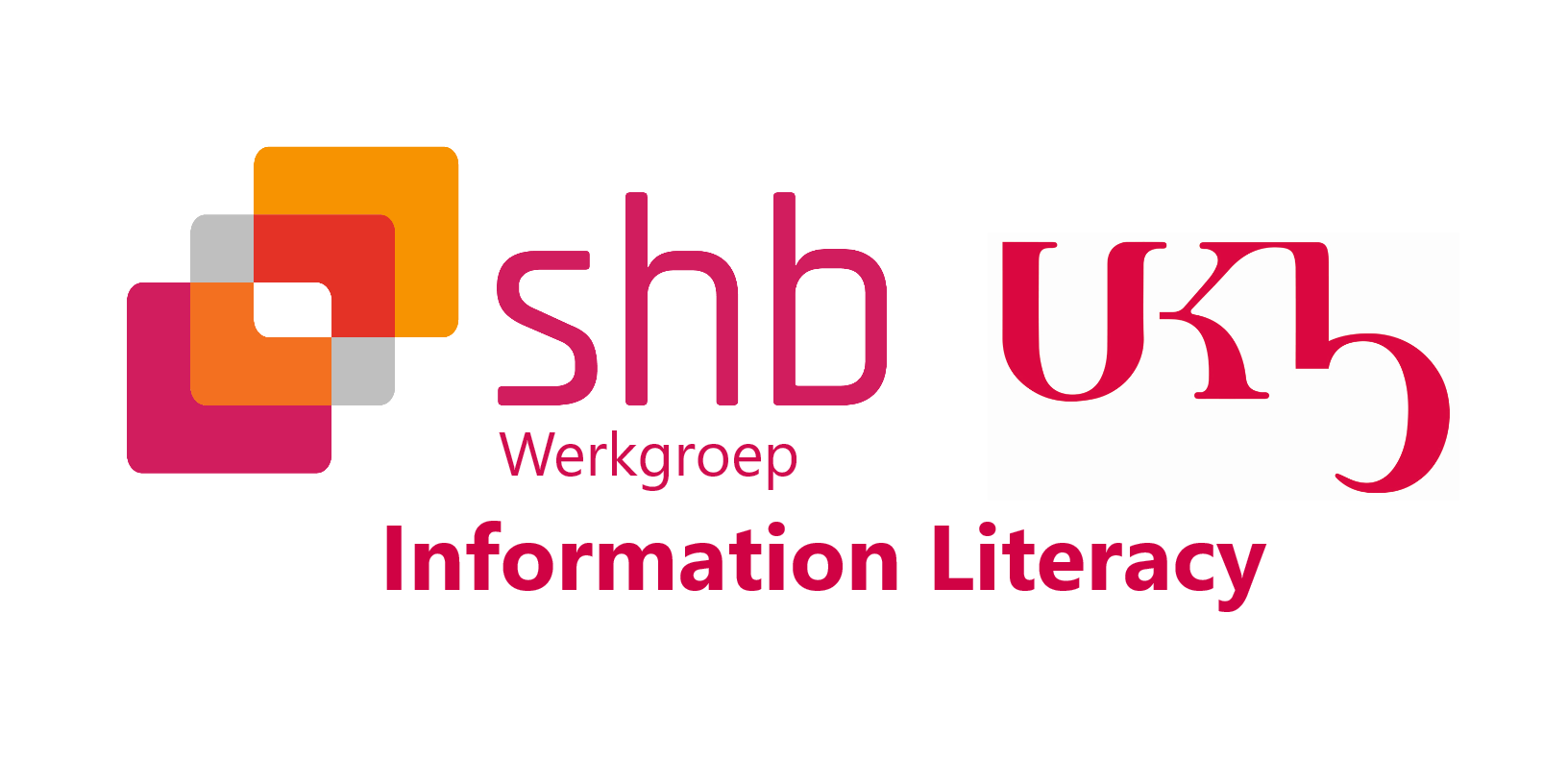 Bedankt voor jullie aandacht
7